МЕТОДЫ ИЗУЧЕНИЯ ПОЛОВОЙ И РЕПРОДУКТИВНОЙ СТРУКТУРЫ ПОПУЛЯЦИЙ1. Значение изучения плодовитости рыб2. Индивидуальная, относительная и рабочая плодовитость3. Плодовитость порционно нерестующих рыб4. Популяционная плодовитость
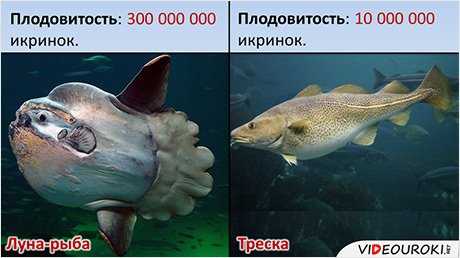 Зная среднюю плодовитость разводимых рыб можно:
составить рыбоводный план завода;
установить количество производителей, необходимое для искусственного оплодотворения;
судить об эффективности естественного нереста рыб.
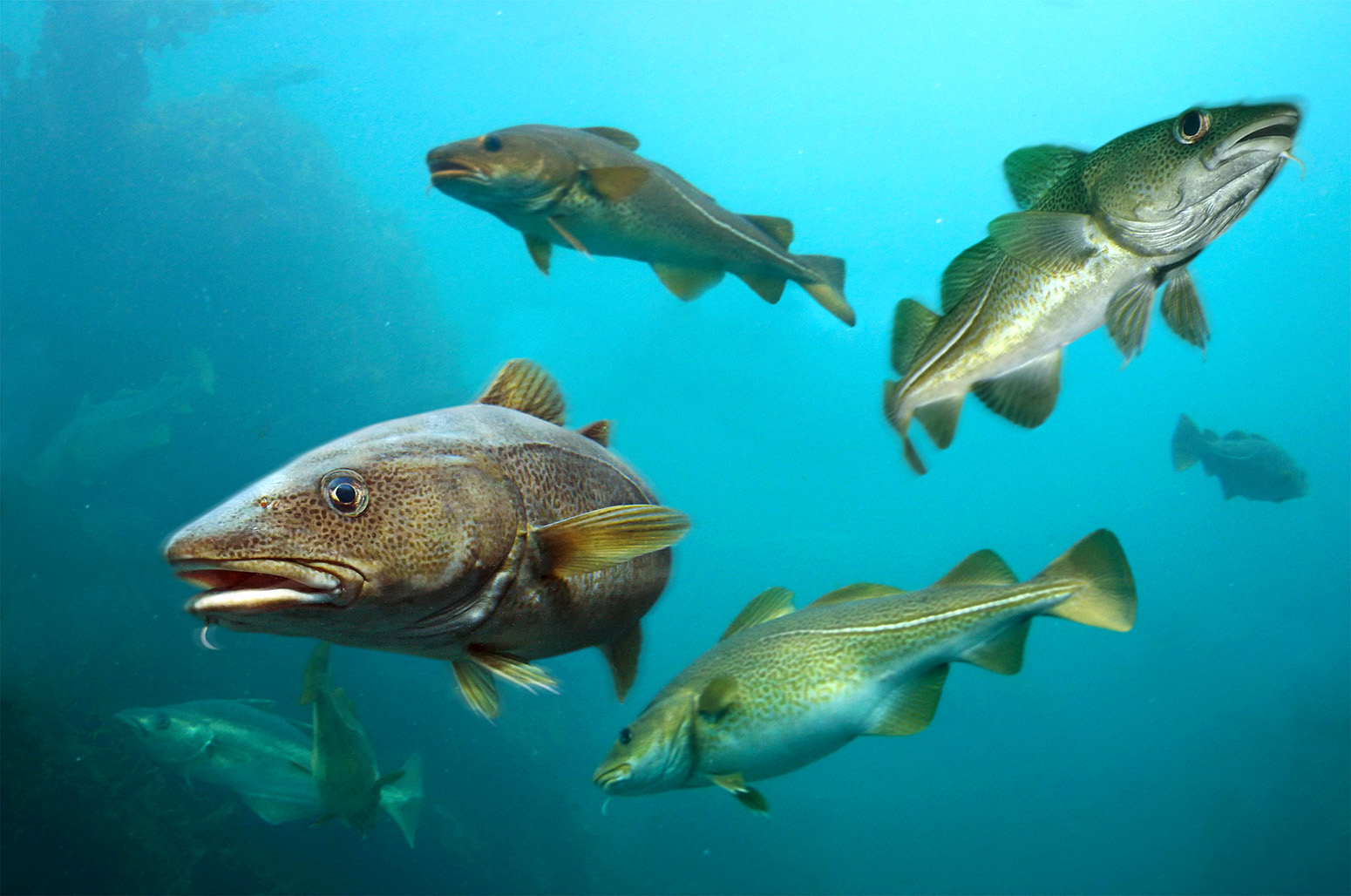 индивидуальная плодовитость — общее количество икринок, выметываемых самкой за один нерестовый период; 
относительная — количество икры, приходящееся на единицу веса самки;
рабочая — количество икры, идущее для целей искусственного оплодотворения; 
видовая – сумма икринок, откладываемых самкой в продолжение всей жизни;
популяционная плодовитость – 
количество зрелых икринок, 
выметываемых всеми самками 
популяции за один нерестовый 
сезон.
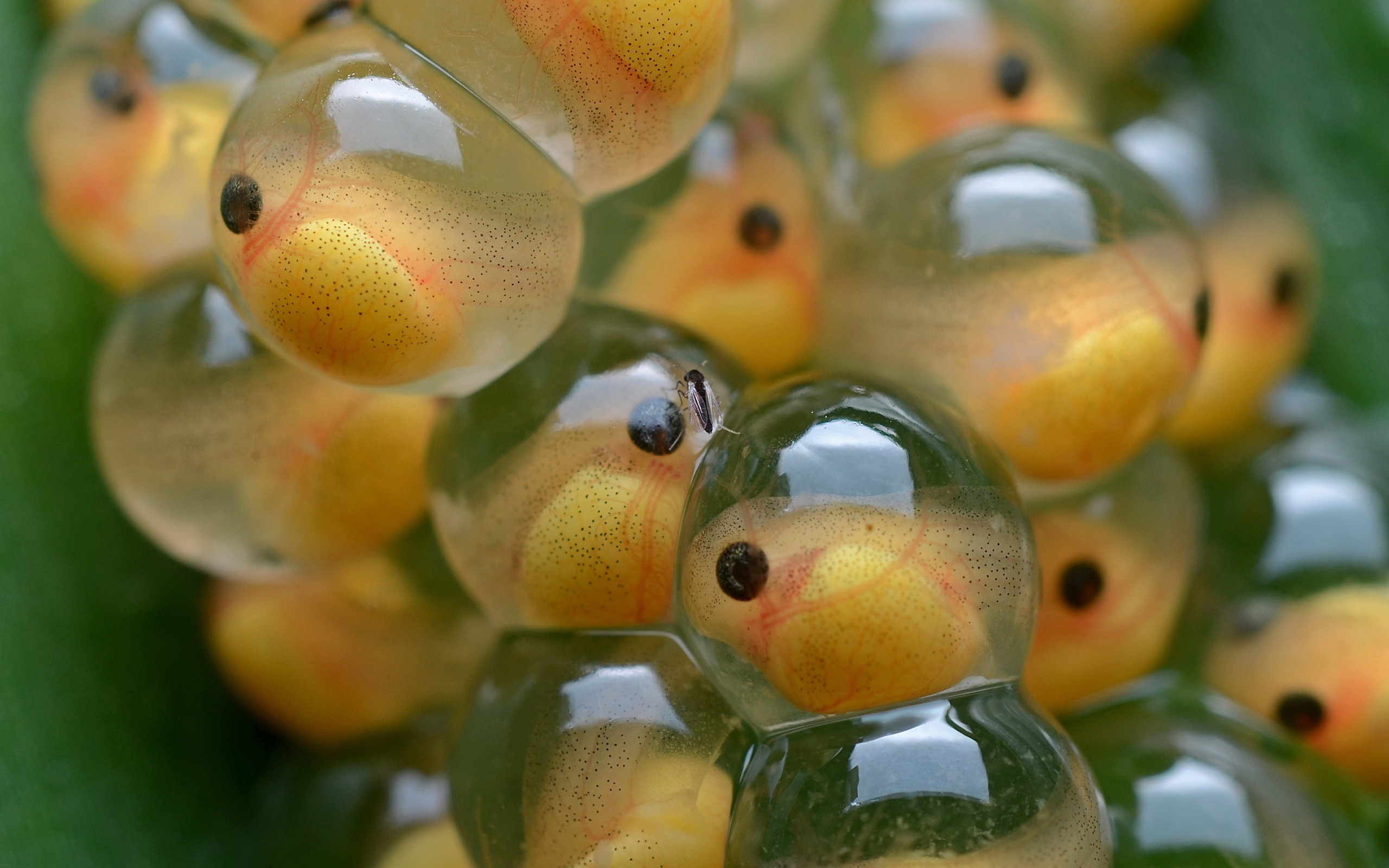 При взятии проб на плодовитость каждую самку измеряют и взвешивают, берут чешую, плавниковый луч для определения возраста. Затем рыбу вскрывают, весь яичник взвешивают и отделяют пробу для просчета: у лососей достаточно брать до 20 г, у других рыб — 5—10 г, у ряпушки — 0,5—2 г, чем мельче икринки, тем меньше навеска.
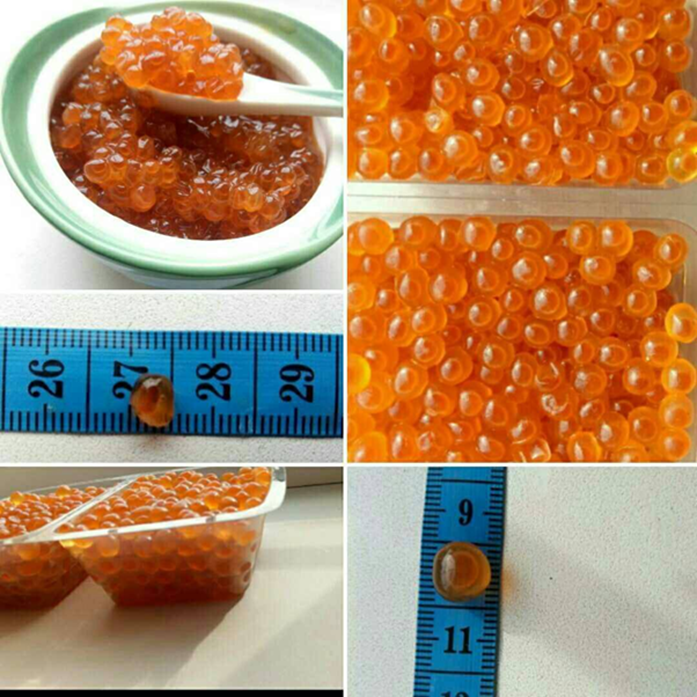 Для определения средних размеров икринок берут 10 икринок, располагают их по прямой линии, определяют циркулем длину этой линии и делят ее на 10, получая средний диаметр икринок.
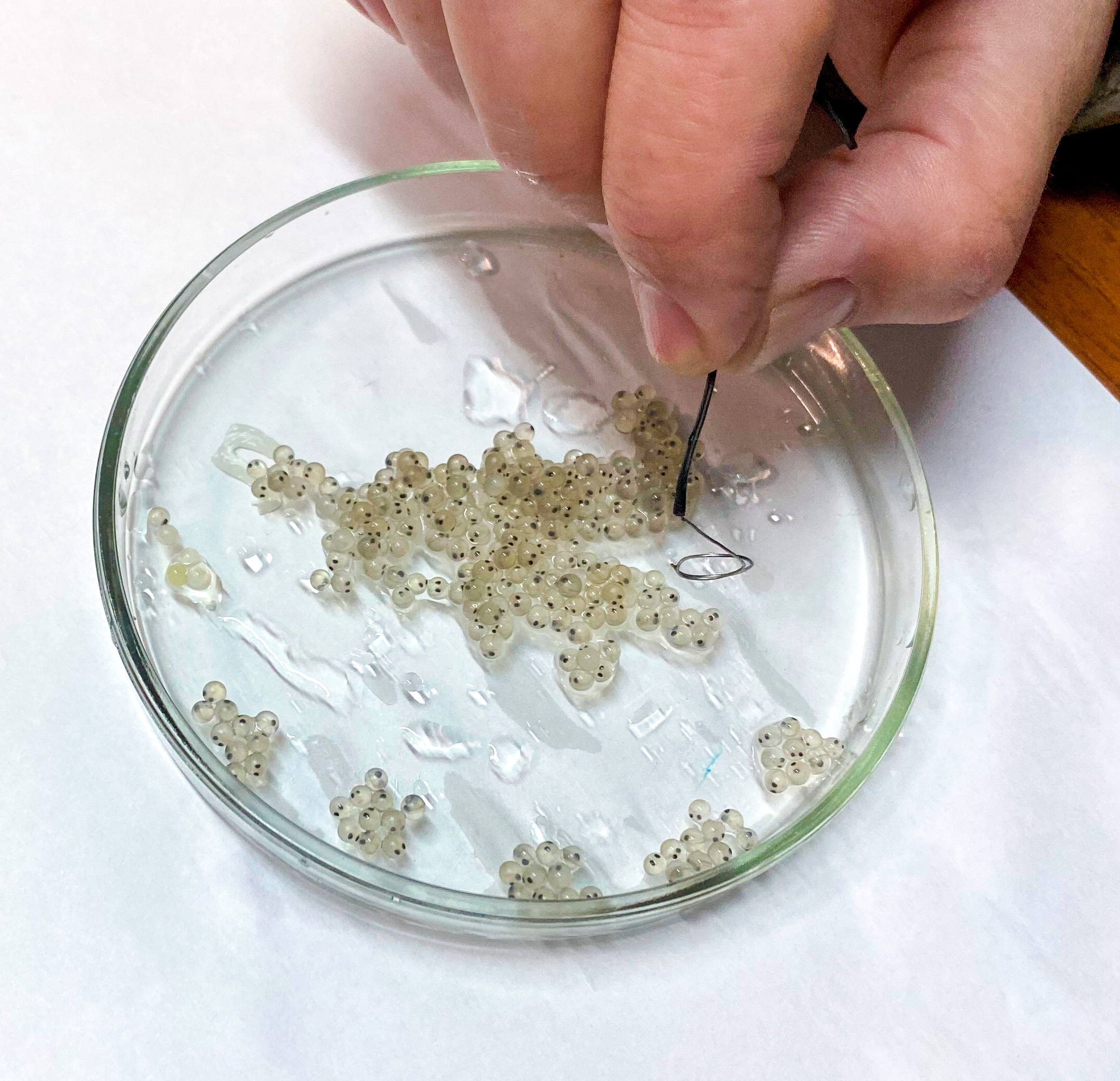 Объемный способ просчета икры: отделенные от оболочки икринки в 70 % спирту помещают в калибрированный сосуд, закрытый пробкой. Через отверстие в пробке вводят пипетку Гензена: жидкость встряхивают для равномерного распределения в ней икринок, и в то же время в пипетку втягивается 0,5— 1 см3 спирта с икринками. Затем пробу распределяют с помощью кисточки на черной навощенной дощечке (10 см2), разграфленной на квадратные сантиметры. Полученные путем подсчета цифры записывают на разграфленную бумагу.
Таблица 1 – Средняя индивидуальная плодовитость
Таблица 2 – Сводка по плодовитости рыб
У густеры перед моментом откладывания первой порции икры можно видеть четыре группы яиц в мм: 
икра первой порции – с диаметром преимущественно 0,8-1,2; 
икра второй порции – с диаметром преимущественно 0,4-0,6;
икра второй порции – с диаметром изредка 0,7;
икра третьей порции – с диаметром преимущественно 0,2-0,3;
икра третьей порции – с диаметром изредка 0,4.
Поэтому им предложена следующая формула для определения относительного показателя видовой плодовитости:



где х — число икрометаний в течение жизни. Этим автором из формулы исключается показатель s.
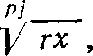